8.4 – Co-dominance & Multiple Alleles
What you should know:
The ‘etiquette’ used to represent genetic crosses.
Know what is, and how to represent a monohybrid cross.
Know what is, and how to represent a cross showing sex-linkage.
Learning Objectives
Learn how co-dominance affects the inheritance of characteristics.

Learn how multiple alleles affect inheritance.

Learn how human blood groups are inherited.
Success Criteria
Be able to show a genetic cross involving co-dominant alleles.

Be able to show a cross involving multiple alleles.
Straightforward situations
In the last couple of lessons, we dealt mainly with simple situations where the alleles were either:
Dominant
Or recessive.



Today’s lesson will focus on more ‘complex’ situations of inheritance, where we will deal with:
Co-dominance
Multiple alleles.
Co-dominance
Co-dominance occurs when two inherited alleles both show dominance to some extent. 
That is to say that they are equally dominant.







Sometimes you get a blend of the two characteristics.
In some organisms both characteristics occur in the phenotype.
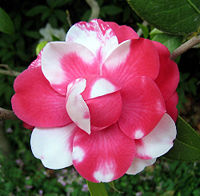 This means that both alleles are expressed in the phenotype.
An Example
In snapdragons:
One allele codes for an enzyme that forms a red pigment in flowers.
The other allele codes for an enzyme that lacks the ability to form a pigment, and therefore produces white flowers.








If these alleles showed the usual pattern of one dominant and the other recessive, then there would only be the above two phenotypes.
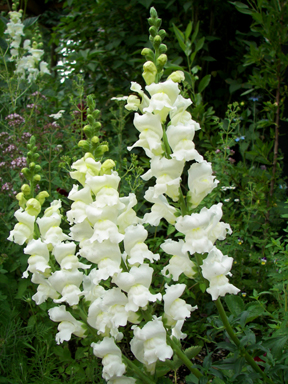 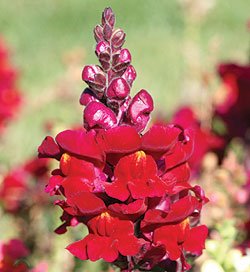 An Example
However, the alleles are co-dominant, so there are three phenotypes:







Which phenotype(s) is/are:
Homozygous for an allele?
Heterozygous for alleles?
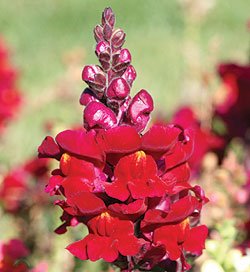 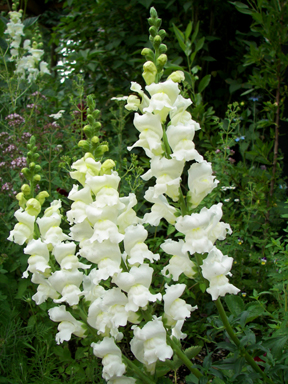 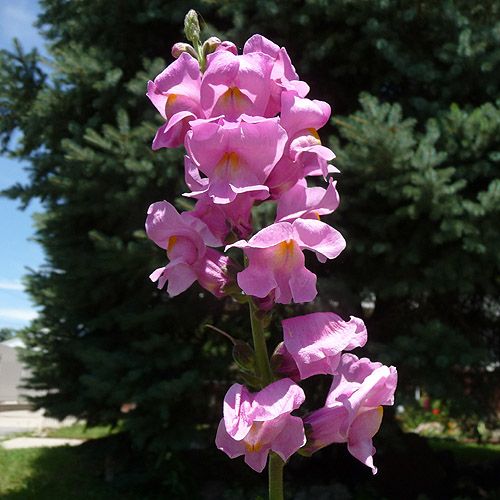 and...
Co-dominance Crosses
In crosses showing co-dominance, we can no longer use CAPITAL and lower-case letters to represent our alleles. Why?

Instead, we choose a letter to represent the gene...
And a superscripted letter to represent the allele...
C
C
C
C
R
R
R
W
Let:
CR = Allele for red pigment
CW = Allele for no pigment
The Cross
Parents:
Phenotypes:
Genotypes:

Gametes:

Random Fertilisation:



F1 Generation:
Multiple Alleles
Sometimes, a gene has more than two alleles – (i.e. It has multiple alleles).
The inheritance of human blood groups is an example.

There are 3 alleles associated with the ‘I’ gene:





The alleles lead to different antigens being produced on the membranes of red blood cells.
Recessive to both A & B
IA     IB   IO
Co-dominant
Human Blood Groups
Allele IA leads to the production of antigen A.
Allele IB leads to the production of antigen B.
Allele IO leads to the production of neither.
An Example Blood Group Cross
Let:
Parents:
Phenotypes:
Genotypes:

Gametes:

Random Fertilisation:



F1 Generation:
Multiple Alleles and a Dominance Hierarchy
Multiple alleles sometimes show a dominance hierarchy.
This occurs in cases where there are more than three alleles for a particular gene. 
The hierarchy involves alleles that are dominant to those below it.

Read the bottom of page 123 to gain a better understanding.
Learning Objectives
Learn how co-dominance affects the inheritance of characteristics.

Learn how multiple alleles affect inheritance.

Learn how human blood groups are inherited.
Success Criteria
Be able to show a genetic cross involving co-dominant alleles.

Be able to show a cross involving multiple alleles.